Penulisan Artikel
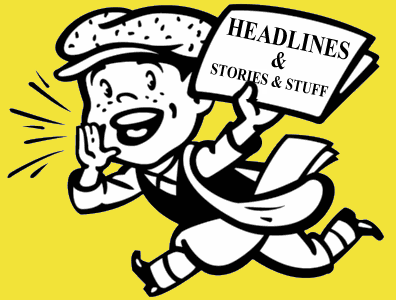 Artikel dan Eksposisi
Eksposisi bersandar pada realita sedangkan artikel bersandar pada fakta.
Artikel selalu lebih faktual tidak menceritakan apa yang terjadi pada umumnya tetapi yang terjadi pada orang-orang tertentu yang dikatahui penulisnya.
Eksposisi menceritakan kejadian dari orang banyak yang disebut sebagai realita. 
Dalam eksposisi penulisnya yang menguraikan dan membuktikan tesisnya.
Artikel menyuruh orang lain mengungkapkan, menjelaskan dan membuktikan tesisnya.
ARTIKEL dan BISNIS
Sebagian artikel dituliskan orang untuk dimuat di media massa. Jika sebuah artikel berhasil dimuat di surat kabar atau majalah, penulisnya dengan sendirinya akan mendapatkan imbalan berupa uang yang disebut honorarium.
Alat Bantu dalan Menulis Artikel
ANEKDOT 
Anekdot adalah istilah yang dipakai untuk ‘pengalaman orang lain’ yang dipakai dalam menulis artikel dan relevan dengan tesisnya. Jadi, anekdot itu adalah sebuah cerita kecil, narasi, yang dikatakan penulisnya. Kadang-kadang penulis mengarang cerita orang lain atau pengalamannya sendiri yang dikatakannya sebagai pengalaman keponakan dan temannya, 
Dialog boleh digunakan dalam menuliskan anekdot
Anekdot hanyalah sebuah alat bantu untuk memperkuat tesis
Alat Bantu dalan Menulis Artikel
KUTIPAN 
Kutipan adalah alat bantu yang dipakai oleh penulis untuk mendukung kalimat tesis penulis
Kutipan dapat berupa dari sumber buku tertulis dan tidak tertulis.
Buku, syair, lagu, kitab suci, ucapan, sajak, pepatah, atau bahkan lelucon. 
Kutipan harus benar dan dapat dipertanggungjawabkan oleh penulis artikel
Bagian-bagian Artikel
LEAD 
Awal, kalimat-kalimat pertama dalam tulisan
Pancingan yang membuat pembaca terikat & terus membaca sampai akhir tulisan
Di bagian atas tulisan terdapat judul, nama penulis, dan lead. 
Lead bisa berupa kutipan, anekdot, teka-teki, motto, lelucon, pepatah dan lain sebagainya.
Bagian-bagian Artikel
Lead bisa berupa:
Kutipan (syair lagu, kata motivasi, ucapan orang terkenal), pertanyaan, deskripsi singkat, cerita singkat  
yang seolah-olah menunjuk pada gagasan utama artikel 
Sebagai alat bantu memperjelas maksud yang ingin disampaikan penulis & agar artikel lebih menarik
Bagian-bagian Artikel
ANGLE + TUJUAN = TESIS 
Angle atau sudut pandang memperlihatkan posisi penulis. Dari sisi mana/sebagai apa penulis melihat permasalahan yang jadi bahan tulisannya. 

Apa tujuan penulis membuat artikel? Apa yang ingin disampaikan?
Bagian-bagian Artikel
ANGLE     : mahasiswa 

TUJUAN  : ingin menyatakan perlu dibuat mata kuliah 		pendidikan politik di universitas agar 			mahasiswa memahami peran politik dalam kehidupan 	masyarakat

TESIS 	: Mahasiswa perlu diberi mata kuliah pendidikan 		politik agar mampu melihat gambaran umum 	situasi bangsa yang menjadi latar permasalahan 		hidup sehari-hari 

JUDUL : “Dibutuhkan, Mata Kuliah Politik untuk Mahasiswa”
Angle Dalam Artikel
Angle adalah gagasan / pesan utama yang ingin disampaikan penulis mirip dg tesis dalam eksposisi

Topik tanpa angle = berkendara tanpa tujuan 
Angle memberi tujuan / misi saat menulis

Angle memberi batasan tema, memudahkan penulis memilih mana yang ditulis & mana yang tidak
Angle = Perenungan
Sudut pandang yang berbeda dari sebuah fakta yang juga dialami oleh banyak orang lain. 

Merupakan pendapat kita dalam melihat sebuah fakta 
Kedalaman berpikir penulisnya terhadap 1 fakta tertentu
Contoh Topik, Cari Anglenya
Agar UKM Naik Kelas dan Berdaya Saing 

Nasionalisme dan Online Shop 

Menumbuhkan Mental Juara pada Mahasiswa 

Toleransi, di Mana Batasnya?
Contoh Topik, Cari Anglenya
5. Make Up dan Citra Diri Remaja

6. Menyejajarkan Ucapan dan Tindakan

7. Tokoh politik atau Teman & Keluarga, Siapa Lebih Penting? 

8. Kompetisi dengan Warga Asing di Negeri Sendiri
Bagian-bagian Artikel
KESIMPULAN
Artikel tidak selalu membutuhkan kesimpulan di bagian akhirnya
Ungkapan, pernyataan yang menyengat, yang paling tajam hendaklah ditulis di bagian akhir artikel tersebut
Biasanya penulis meletakan kalimat tesisnya di bagian akhir disebutkan
Fokus Artikel
Berlibur
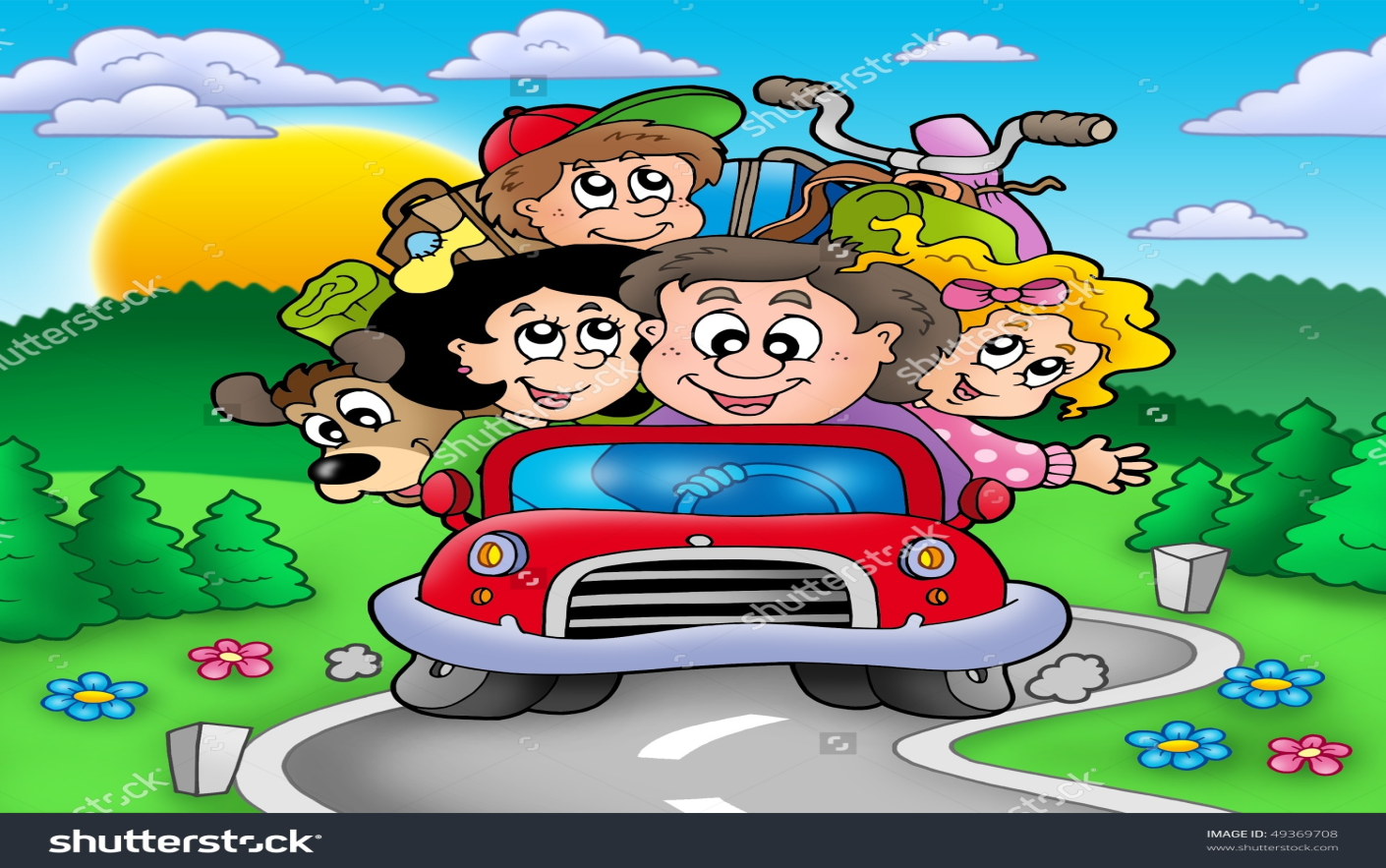 Memilih Topik Artikel
Starts with the end in mind 
Mulai dengan TUJUAN dengan begitu saat menulis sudah ada arah & tahu mau kemana
Harus ada sesuatu yang dikatakan / ingin disampaikan dalam artikel
Memilih Topik Artikel
Apa yang ingin saya sampaikan? 

Siapa pembaca yang ingin saya tuju? 

Bagaimana tulisan saya bisa memberikan manfaat untuk pembaca?
Memilih Topik Artikel
Fakta (Yang khusus)
Hal yang dekat di hati 
Dari pengalaman sehari-hari 
Hal yang mengganggu

Tapi Merupakan Gambaran Umum 
Gambaran dari suatu fenomena yang luas di balik fakta 
Yang bisa dipelajari / hikmah untuk khalayak 
Kebermanfaatan
JENIS ARTIKEL
Artikel Eksposisi (Artikel)
Artikel Humor dan Satir 
Artikel Pariwisata
Artikel Informatif
Artikel Inspirational
Elemen-elemen Layout Artikel(TEKS)
JUDUL
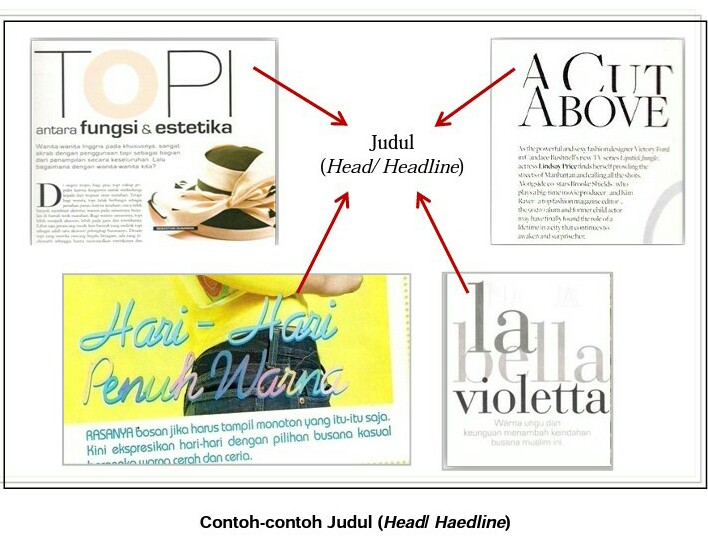 2. DECK
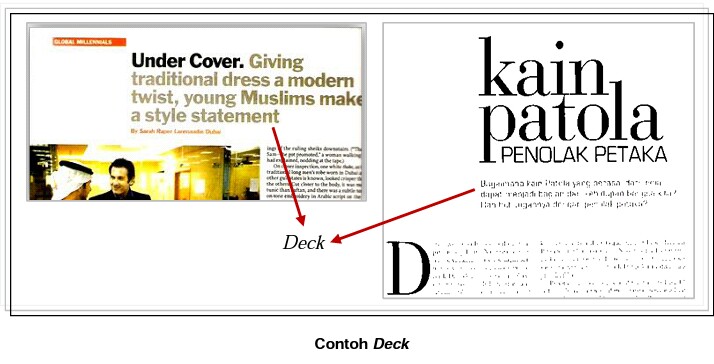 3. BODYTEXT
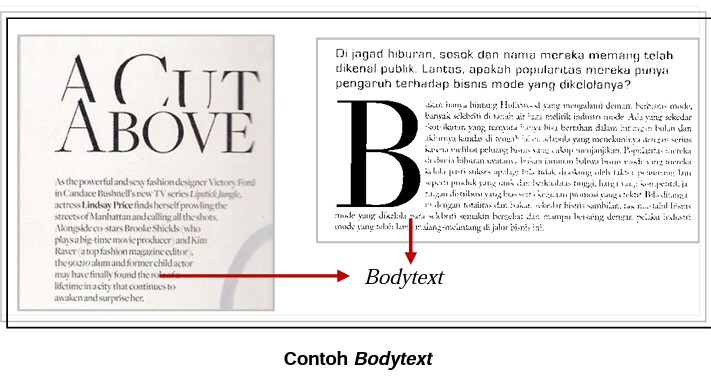 4. CAPTION
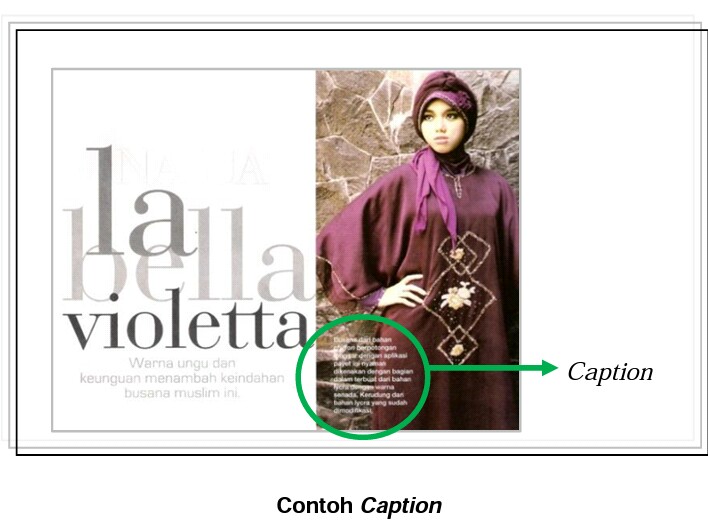 Elemen-elemen Layout Artikel(VISUAL)
FOTO
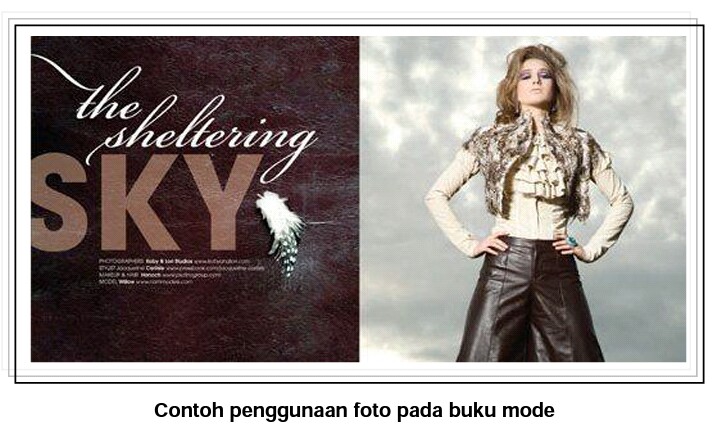 2. GRAFIK
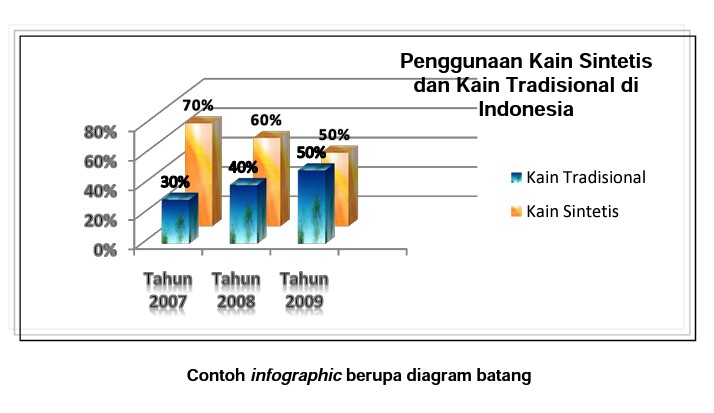 3. GARIS
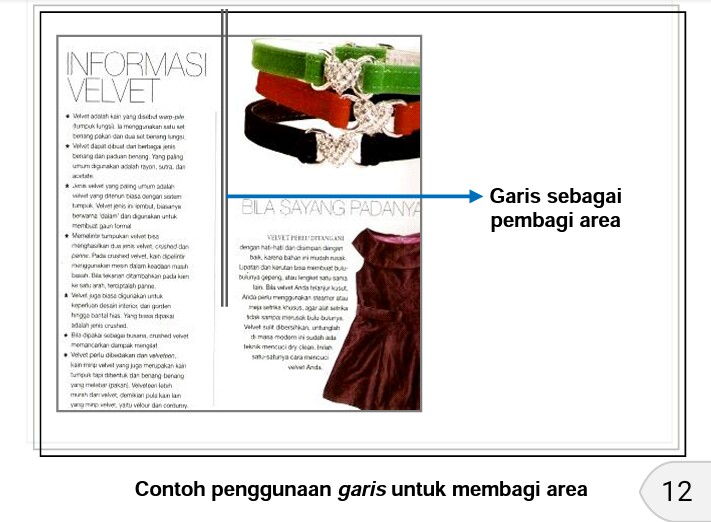 4. KOTAK
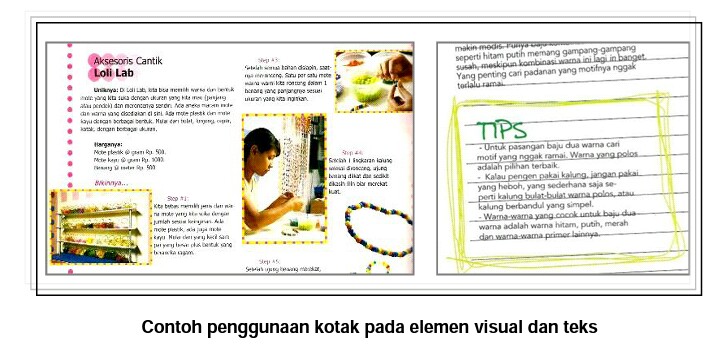 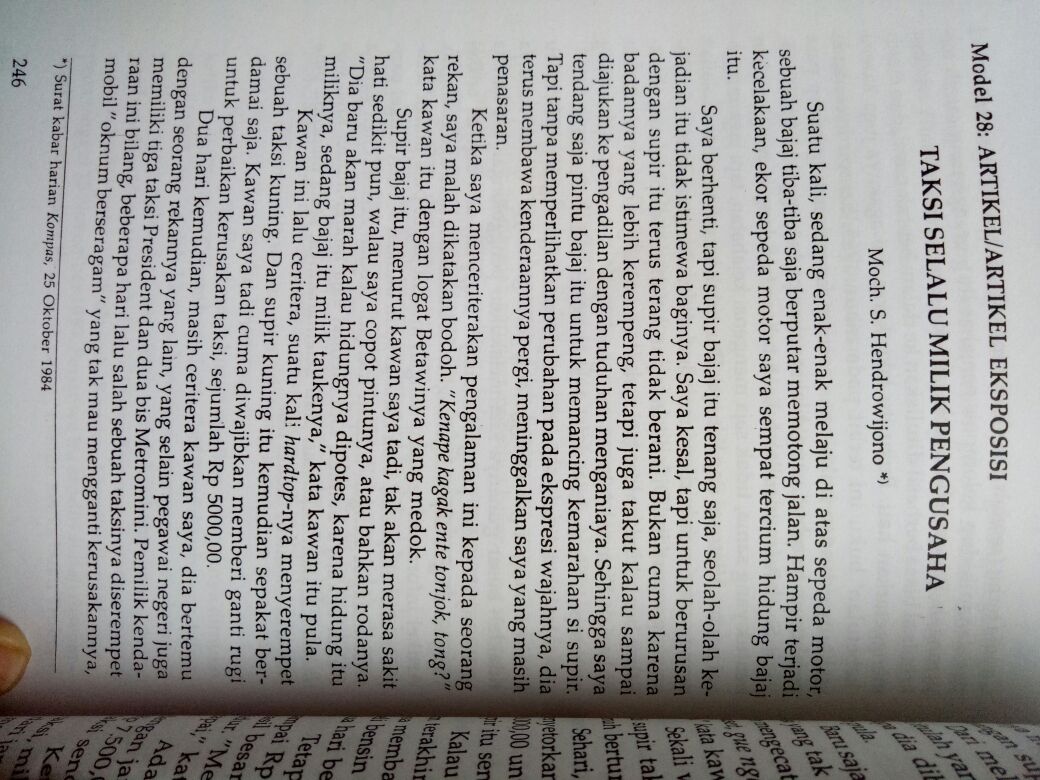 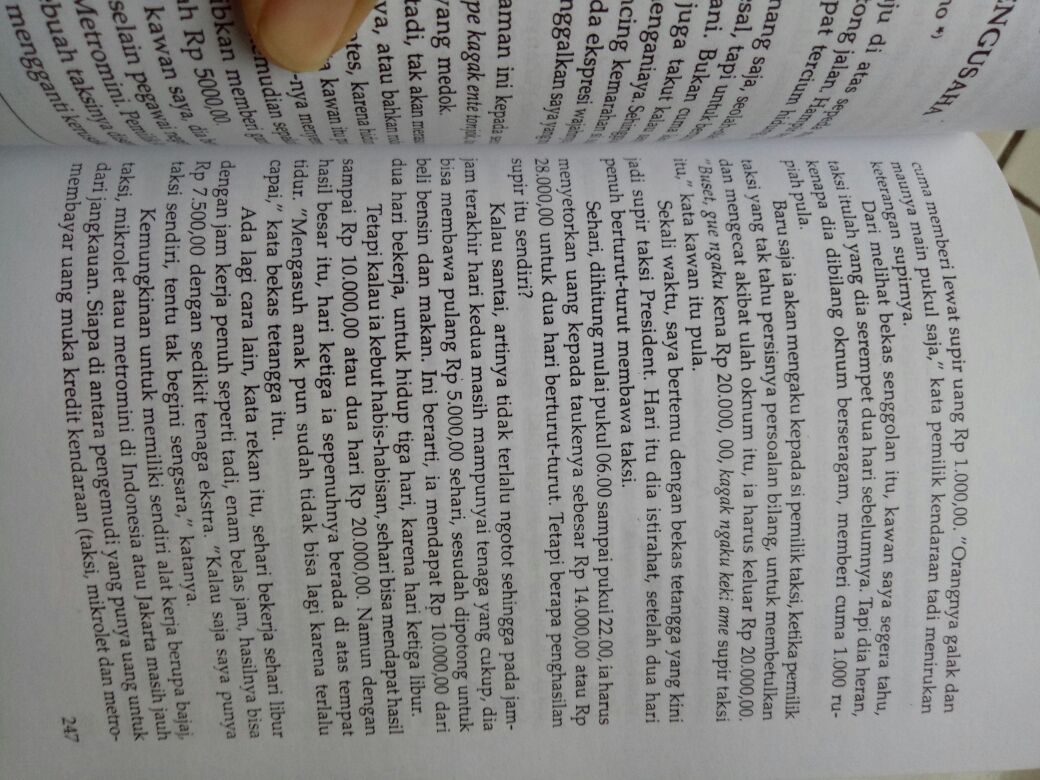 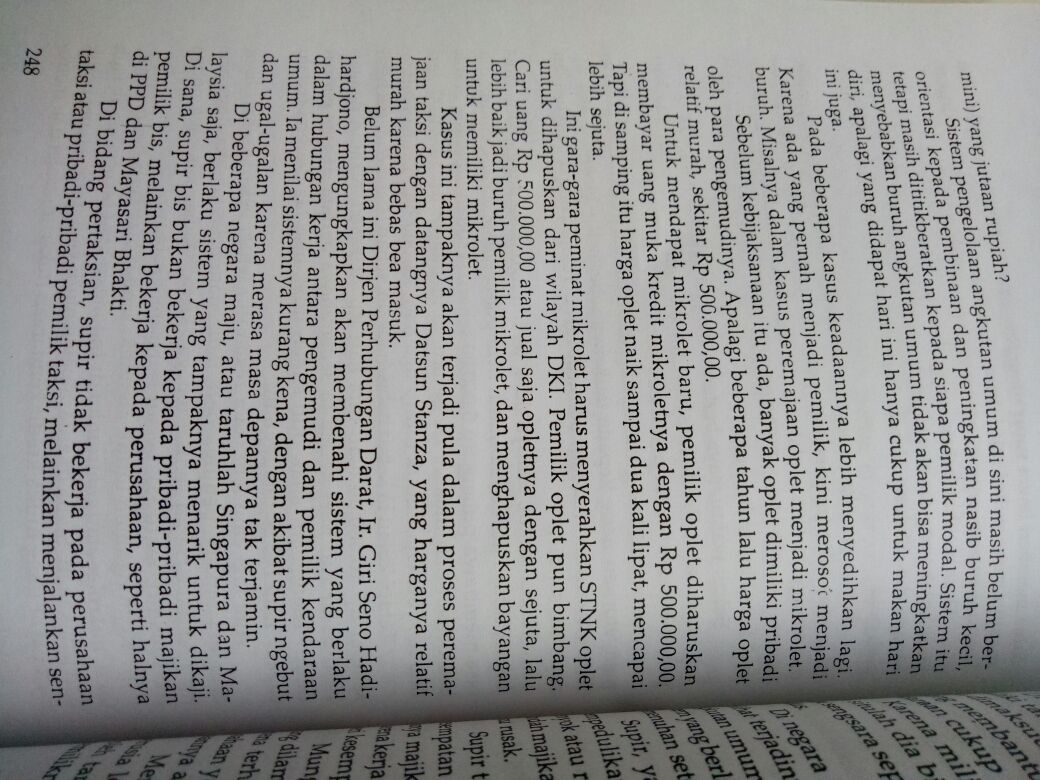 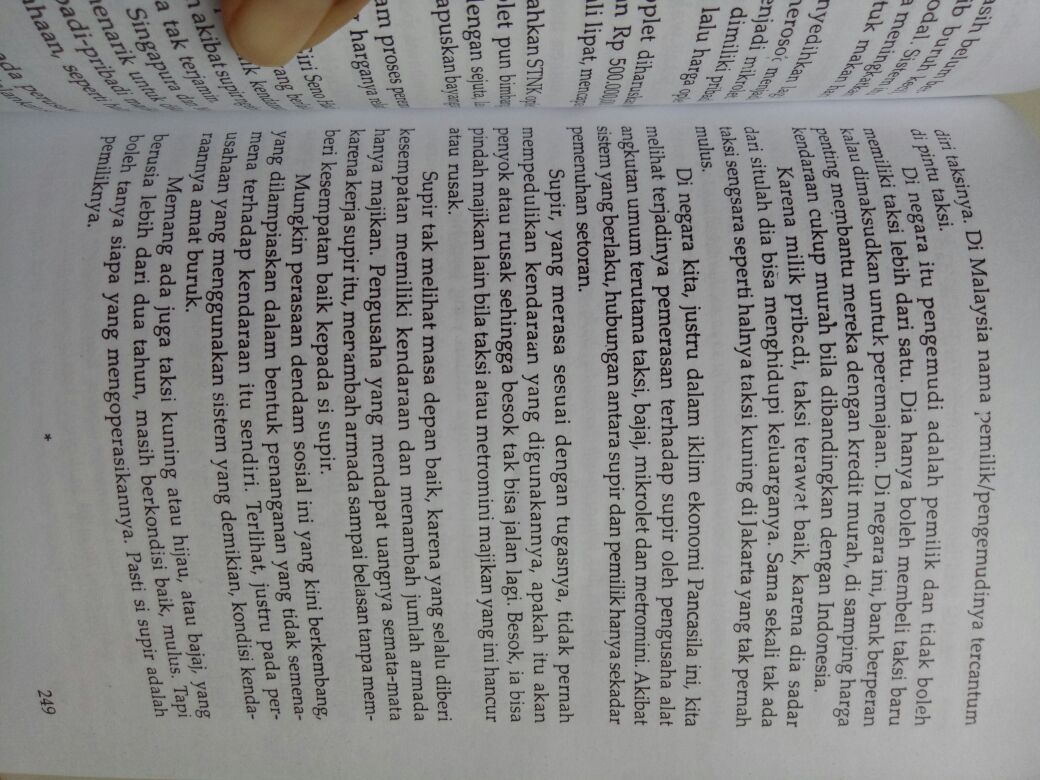